In the summer, it’s lots of fun,
To play outside, in the sun.
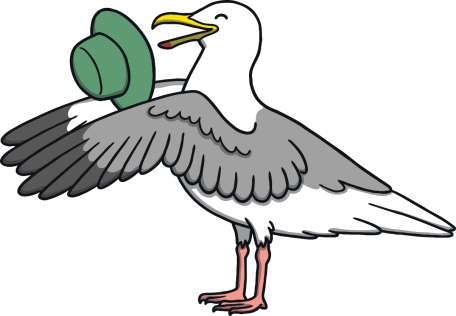 Just remember – put on a hat,
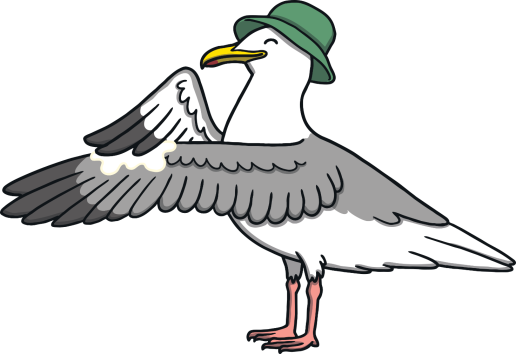 And rub in sun cream, just like that!
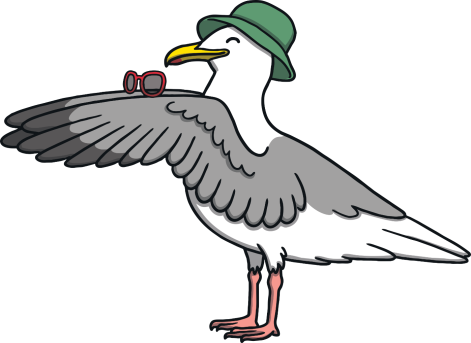 Then put on sunglasses, it’s really cool,
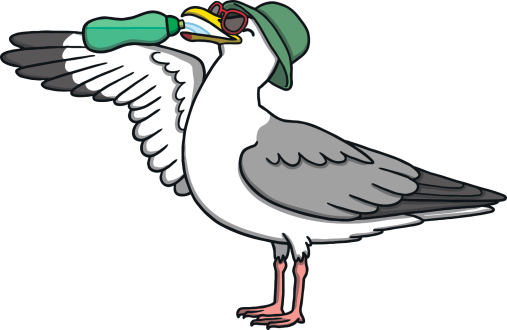 Drink lots of water, that’s the rule!
To keep safe when you’re by the sea,
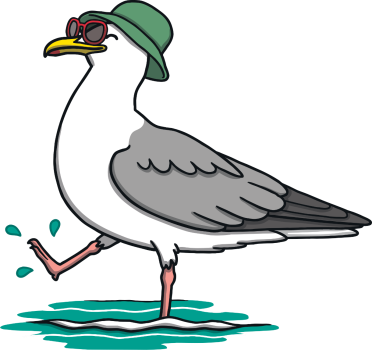 Only go in the water, carefully!
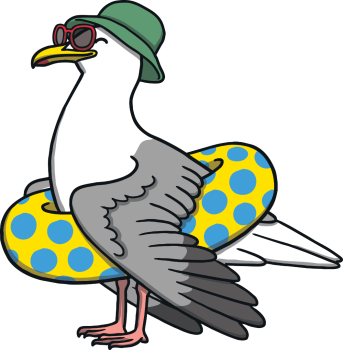 Wear a rubber ring or arm bands,
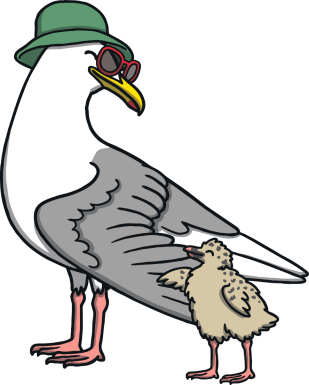 Stay near your grown-up and hold their hand.
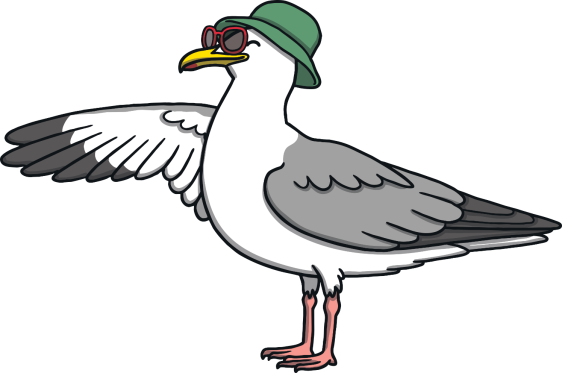 Hold on tight - waves can be strong,
Stay by the shore and you won’t go wrong.